Ancient Greece Day 3
ATHENS AND SPARTA
Warm-up
NO WARM-UP TODAY!

FORM YOUR GROUPS AND SEND SOMEONE TO GET LAPTOPS

FINALIZE YOUR PRESENTATION 

YOU WILL HAVE 15 MINUTES
Presentation Line-Up (3 minutes each)*Student Presentations are just as Important as a lecture
GROUP 1
GROUP 2 
GROUP 3
GROUP 4
GROUP 5
ATHENS and SPARTA
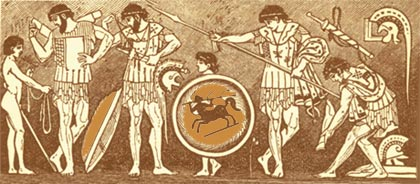 Versus
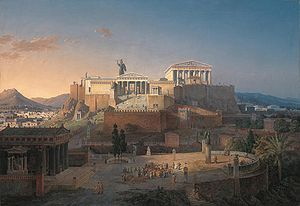 [Speaker Notes: I know many of you already have some idea of these two places before this class. Which picture do you think goes with which city state?

Just looking at these pictures: What do you think the Spartans valued compared to the Athenians?]
CITY-STATE POPULATION
GOVERNMENT STRUCTURE
[Speaker Notes: How are both of these the same?
How are they different?

How do they compare to Egyptian Government?]
SOCIAL STRUCTURE
LIFE STYLE AND VALUES
THE ROLE OF WOMEN
[Speaker Notes: Given all that you know about Athens and Sparta where would you rather live? By a show of hands
Brief discussion about choices]